The My Heart Your Heart:New Versus Reconditioned Pacemakers for Patients Unable to Obtain a New Device in Low- and Middle-Income Countries
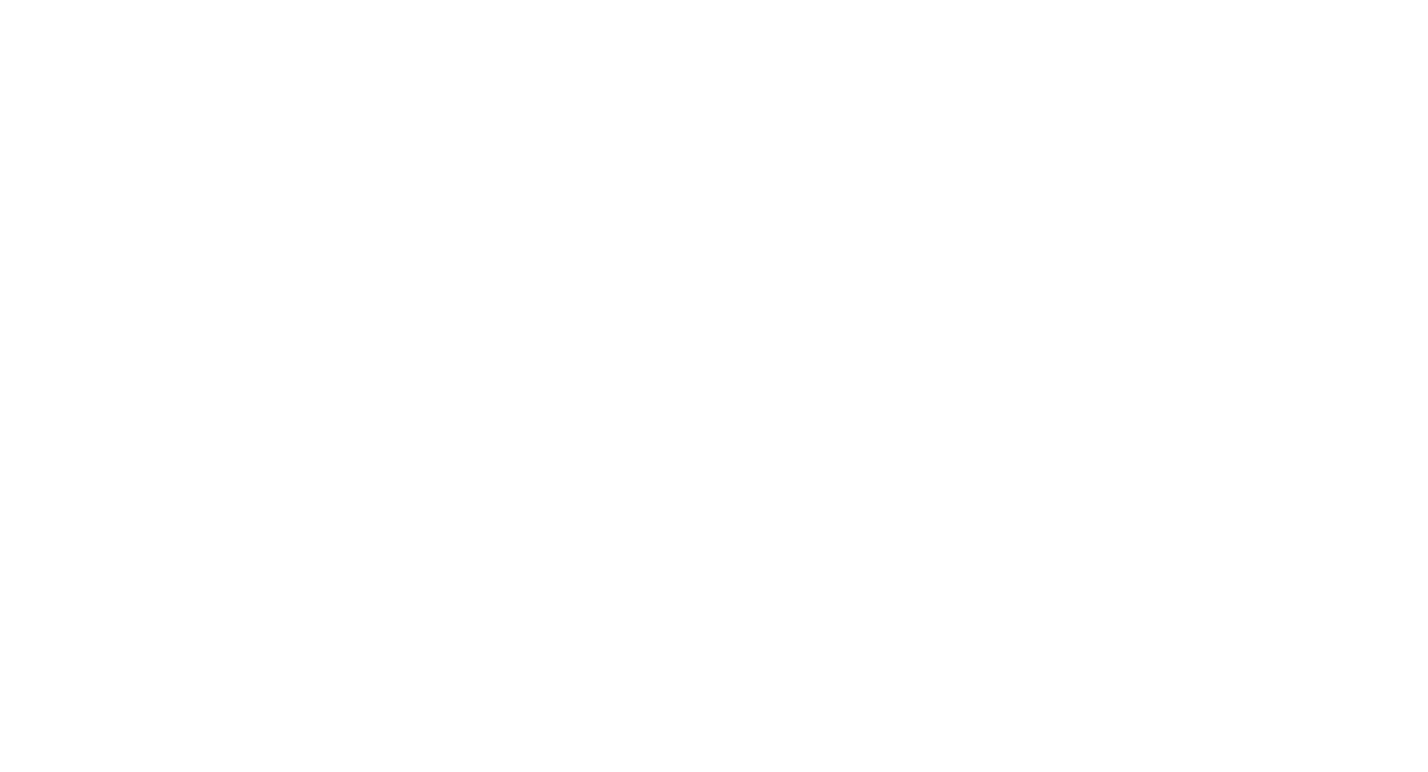 RESULTS:  Reconditioned pacemakers demonstrate comparable safety and efficacy to new pacemaker (PM) devices when assessed up to 90 days post-implementation.
PURPOSE:  A noninferiority multicenter randomized trial of new vs. reconditioned pacemakers to determine the safety and efficacy of reconditioned devices.
TRIAL DESIGN:  Randomized, multicenter (7 International sites), non-inferiority, single-blinded, N=298
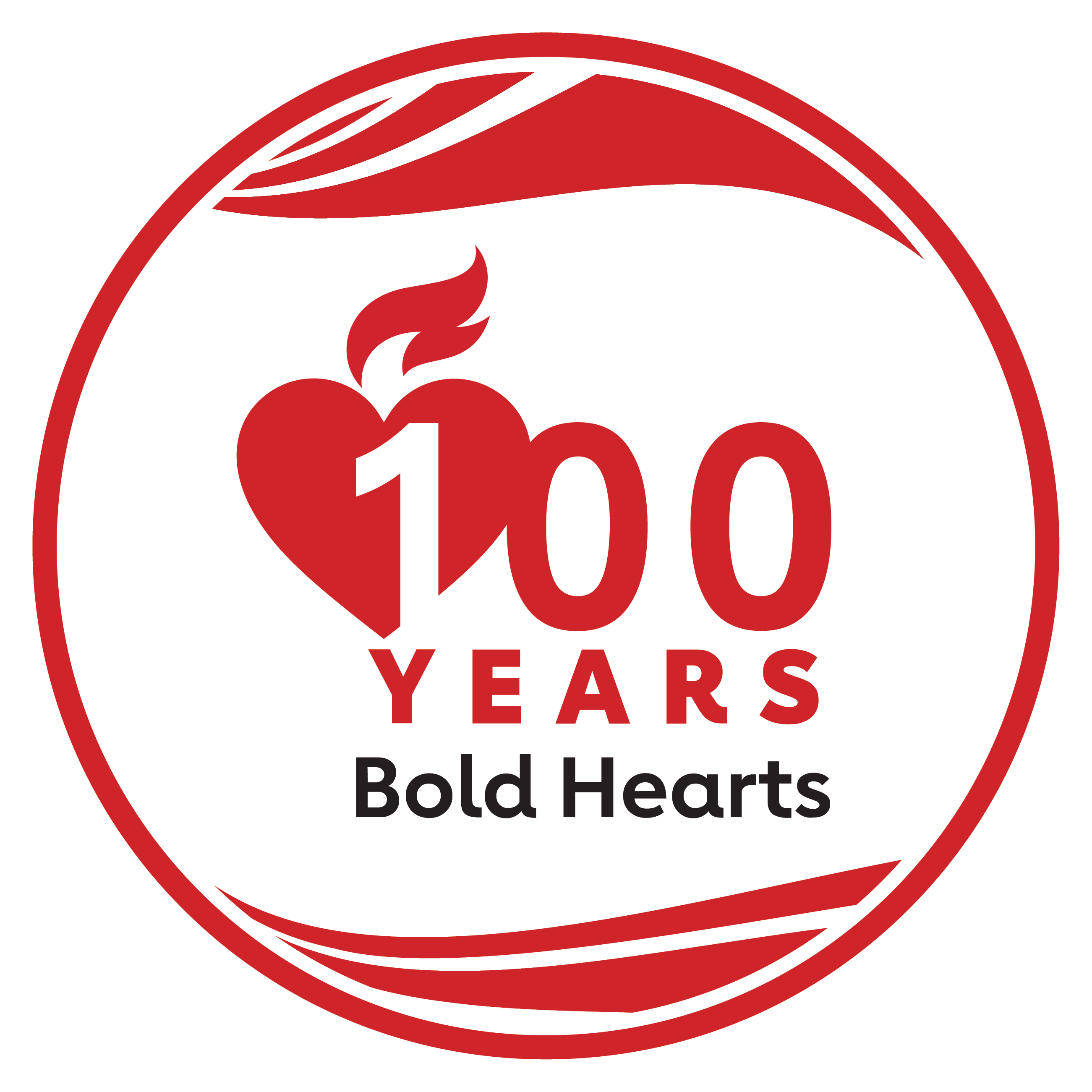 Key Takeaways:  Reconditioned pacemaker devices using an FDA-approved protocol are non-inferior to new ones.  
Pacemaker reconditioning could enhance access to pacemaker therapy for patients who are unable to obtain a new device due to financial constraints.
#AHA2
Presented by:  Thomas Crawford, MD.  University of Michigan School of Medicine, USA.  Scientific Sessions 2024.  
© 2024, American Heart Association. All rights reserved.  Results reflect the data available at the time of presentation.
Professional Heart Daily@AHAScience | #AHA24